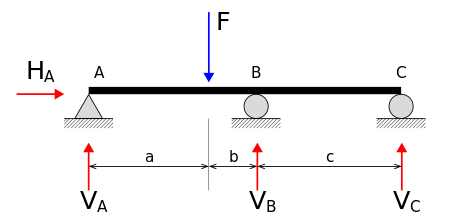 Teoria das Estruturas
Disponível em: www.tallesmello.com.br
Ementa
Bibliografia
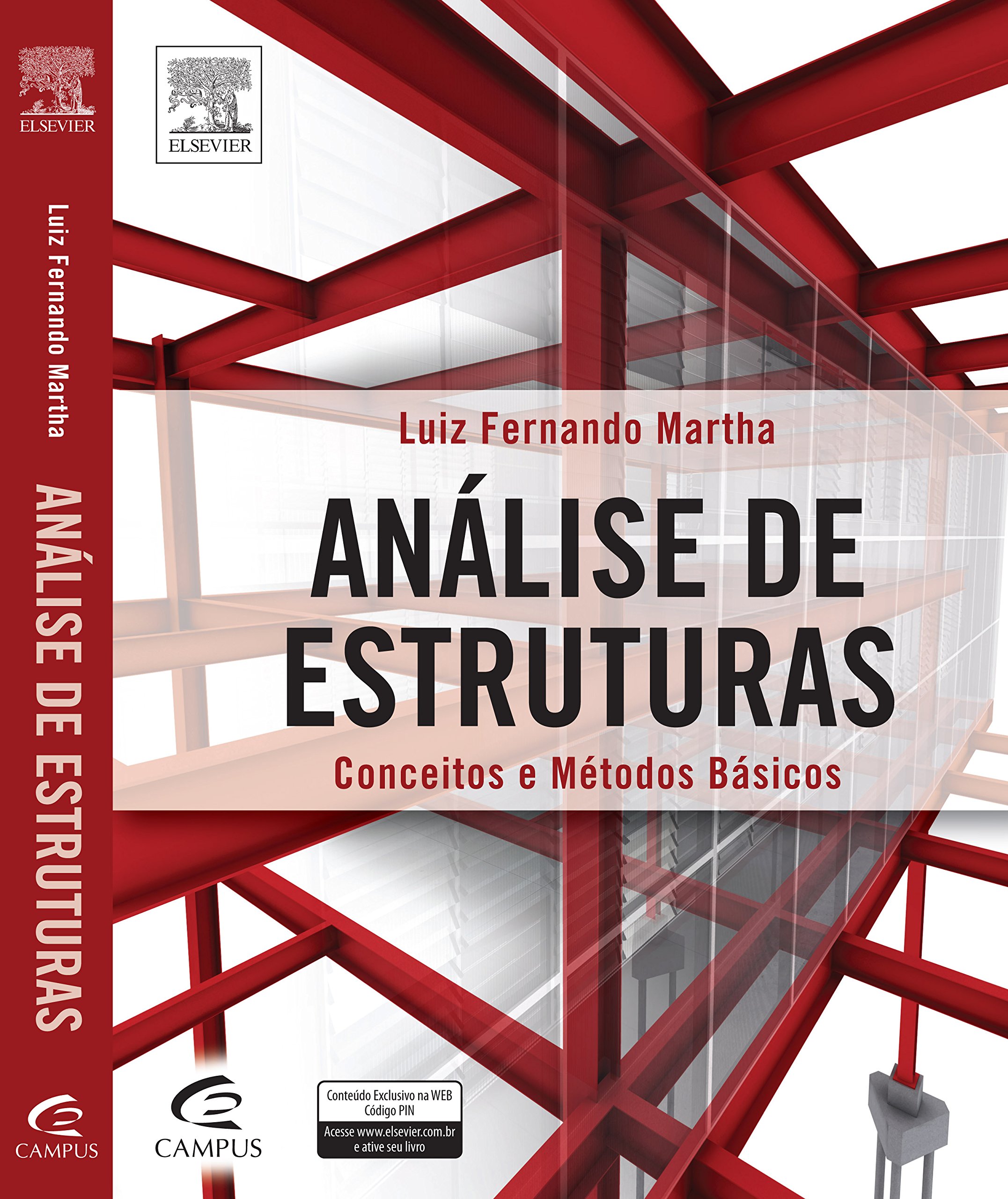 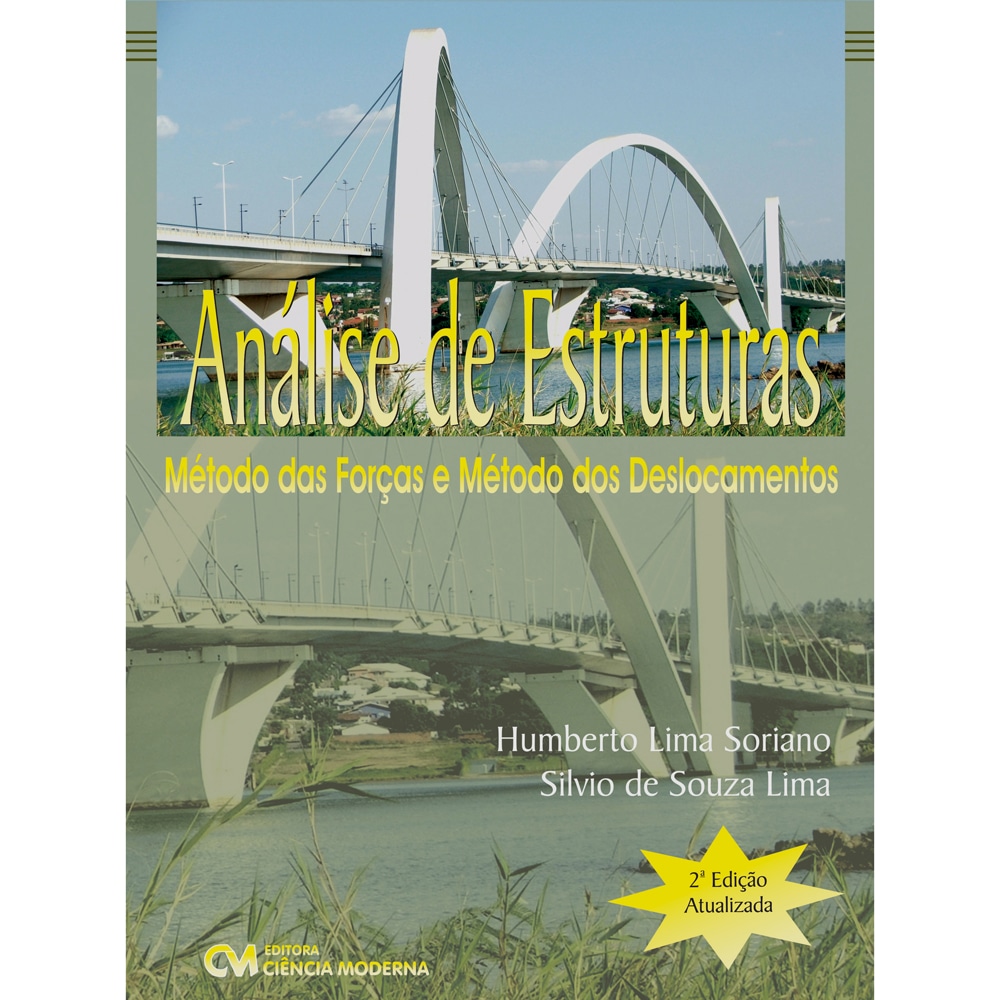 Datas Importantes